DIVI-Intensivregister
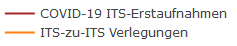 Mit Stand 05.01.2021 werden 3.562 COVID-19-Patient*innen auf Intensivstationen (der ca. 1.300 Akutkrankenhäuser) behandelt. 
In vielen Bundesländern Reduktion in der COVID-ITS-Belegung 
ITS-COVID-Neuaufnahmen mit +1.397 in den letzten 7 Tagen,  aber weiterhin hohen Todeszahlen pro Tag
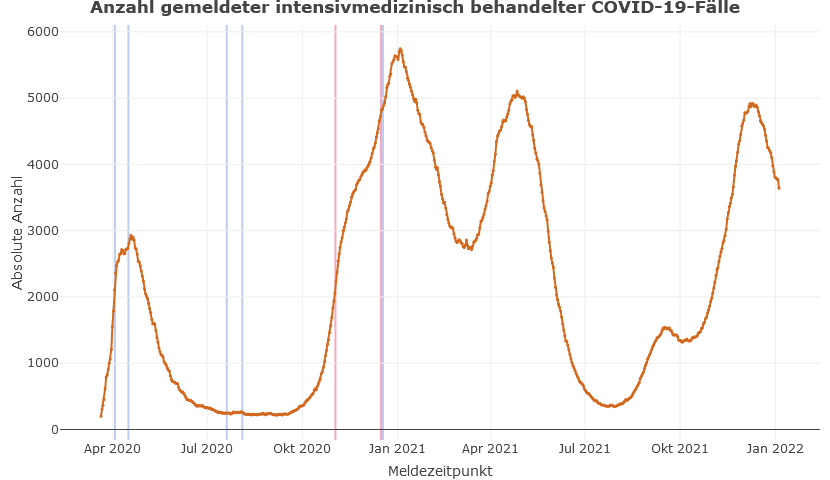 5.762
Neuaufnahmen auf die ITS  (pro Tag)
Lock-Down
Lock-Down
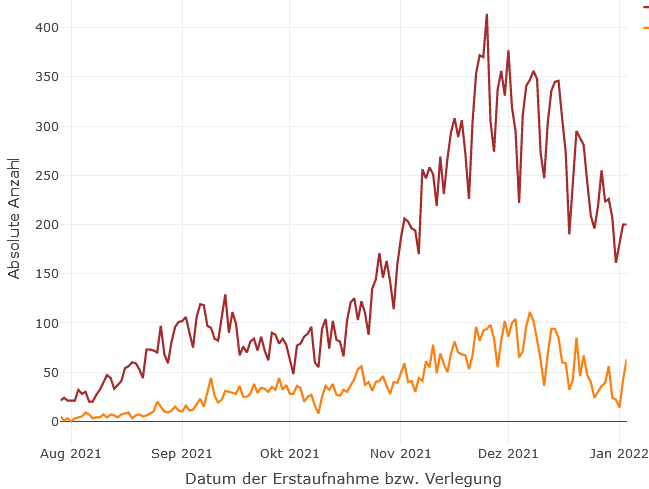 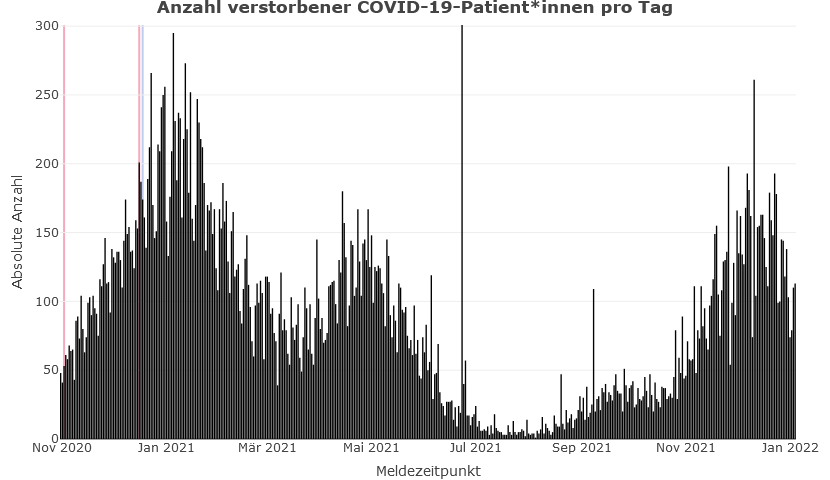 3.562
1
Datenstand: 15.12.2021
[Speaker Notes: Vorwoche Belegung: 4.500  (am 22.12)  -> Abfall ITS-Belegung zu Vorwochen  :   - xxx        
Vorwoche Aufnahmen:  +1.984  -> leichter Rückgang in der Neuaufnahmen 7-Tage-Anzahl ca  xxx weniger als letzter Woche
4-5 mit sinkenden Neuaufnahmen (Bayern, Berlin, NI, SA, He, SH)),  Rest eher gleichbleibende Neuaufnahmen, und oft nachziehende Todeszahlen]
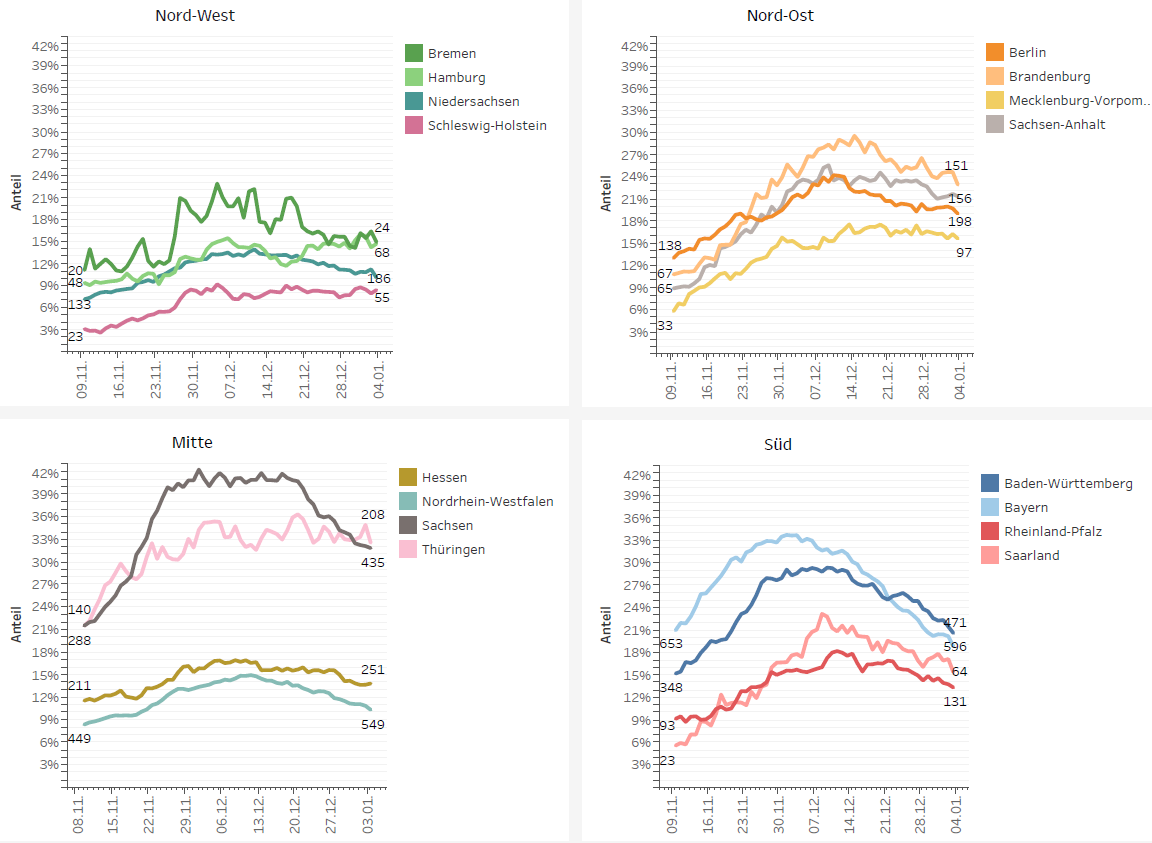 Anteil der COVID-19-Patient*innen an der Gesamtzahl betreibbarer ITS-Betten (* letzte 8 Wochen)
Datenstand:  04.01.2022
[Speaker Notes: - 5 BL > 20%- 13 Bl > 12%]
Einschätzung der Betriebssituation
Behandlungsbelegung COVID-19 nach Schweregrad
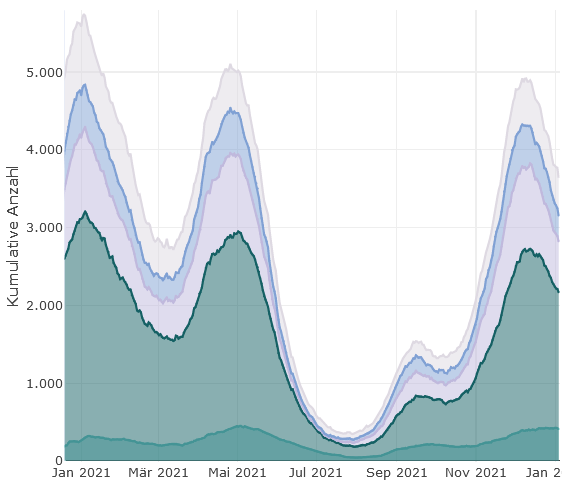 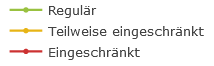 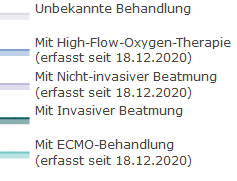 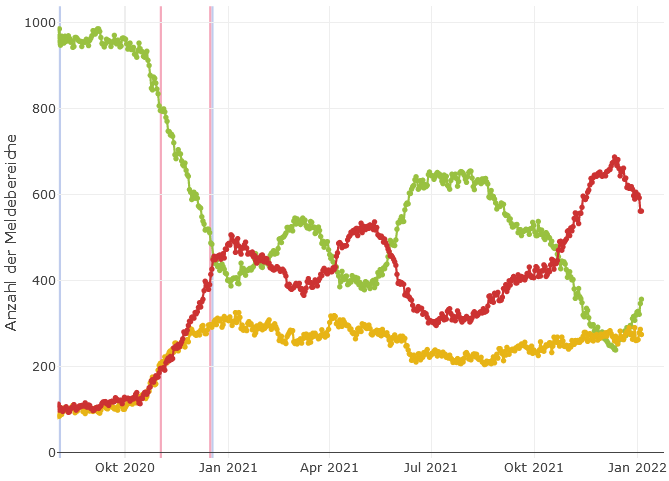 Freie Beatmungskapazitäten
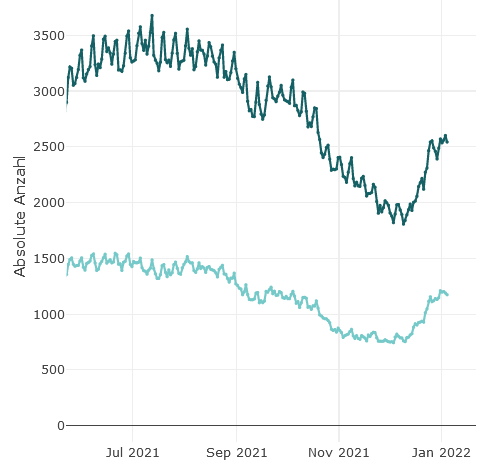 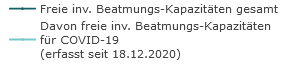 Altersgruppen Entwicklung  (absolut)
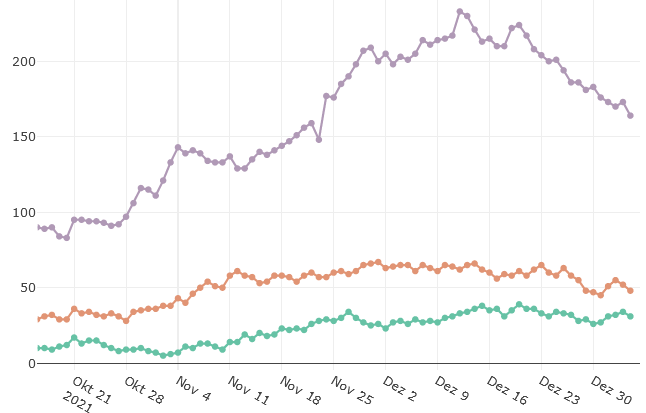 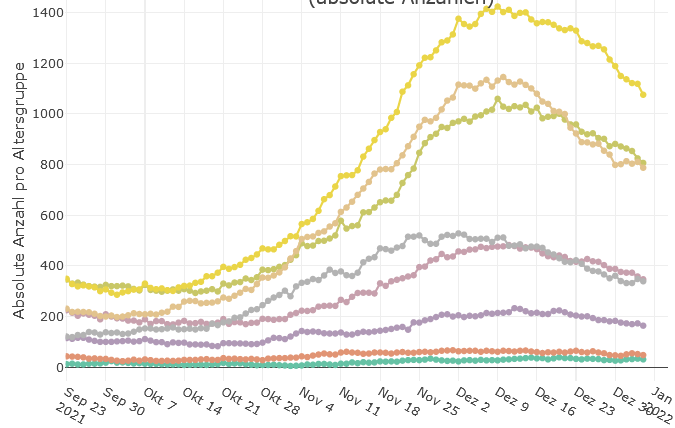 ITS-Belegung COVID-19-Pat.mit Nachweis Virusvarianten
Omikron ITS-Fälle (Stand 4.1.22):   20
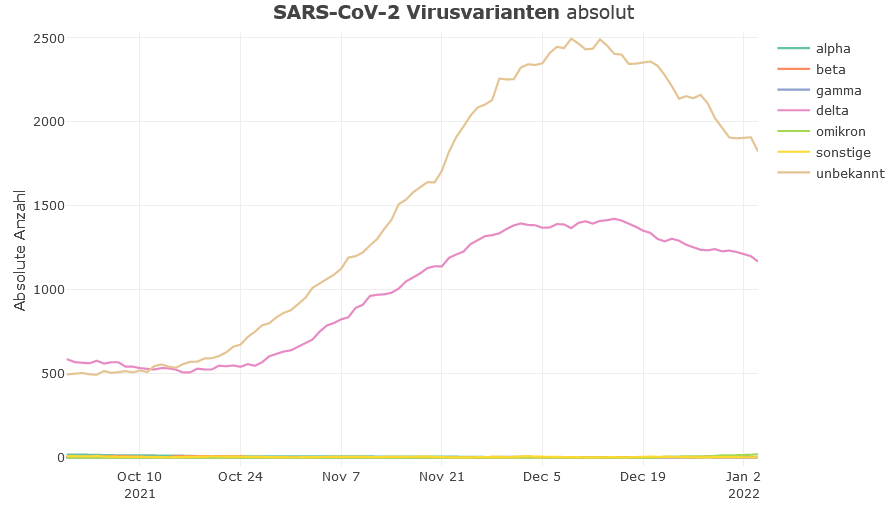 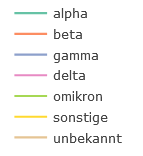 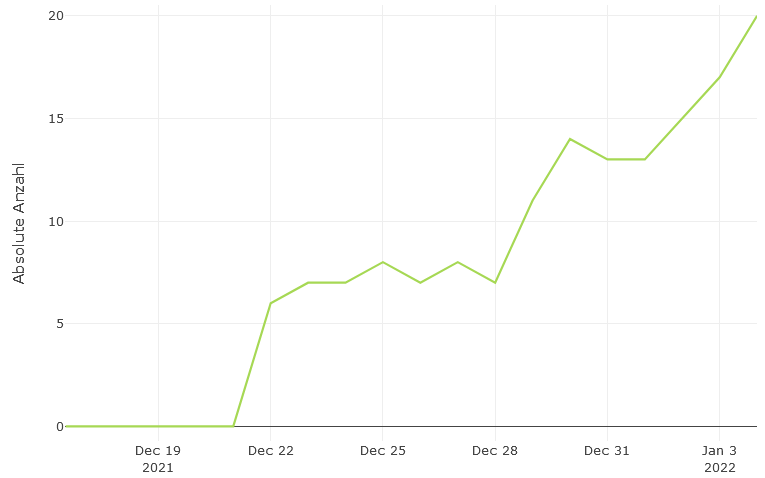 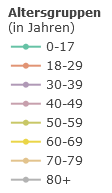 SPoCK: Prognosen intensivpflichtiger COVID-19-Patient*innen
Deutschland
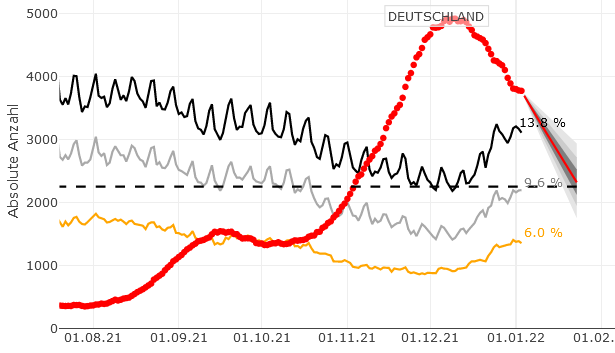 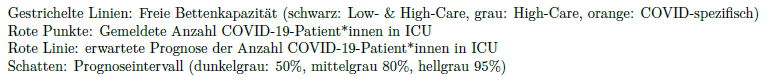 Länder (nach Kleeblättern) mit Kapazitäts-Prognosen:
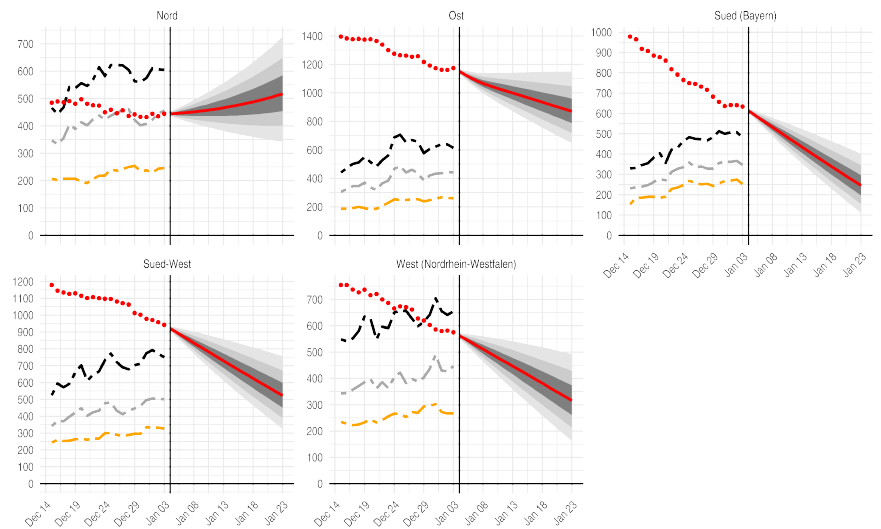 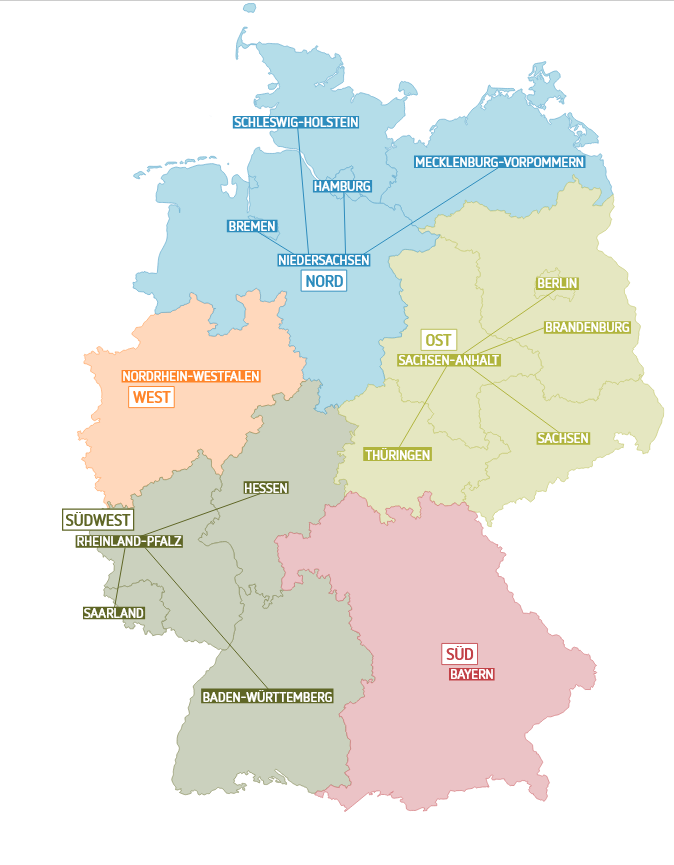 Kleeblatt Zuordnungen
[Speaker Notes: Prognosen für die nächsten 20 Tage!Hierbei ist zu beachten, dass dies die Trends anzeigt wenn der jetzige Zustand und Trend sich fortsetzt (sprich keine Maßnahmen oder andere Effekte die nächsten Tage einsetzen).  Verlässlich sind also va eher die nächsten 10 (!) Tage der Prognose]